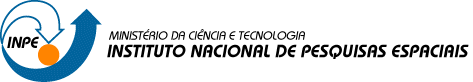 Sistemas de Processamento de imagens de Sensoriamento remoto
Luan Gaspar Pinto de Melo
Luis Fernando Salgueiro Romero
Michael Douglas Lemes dos Santos
Raian Vargas Maretto
CAP-378 – Tópicos em Observação da Terra
Setembro/2015
O que é uma imagem Digital?
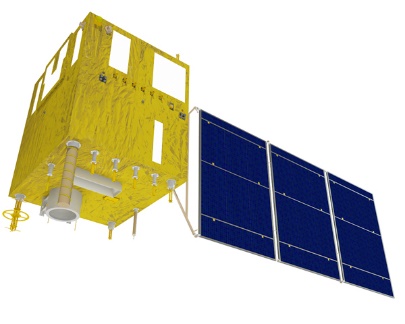 Energia Eletromagnética
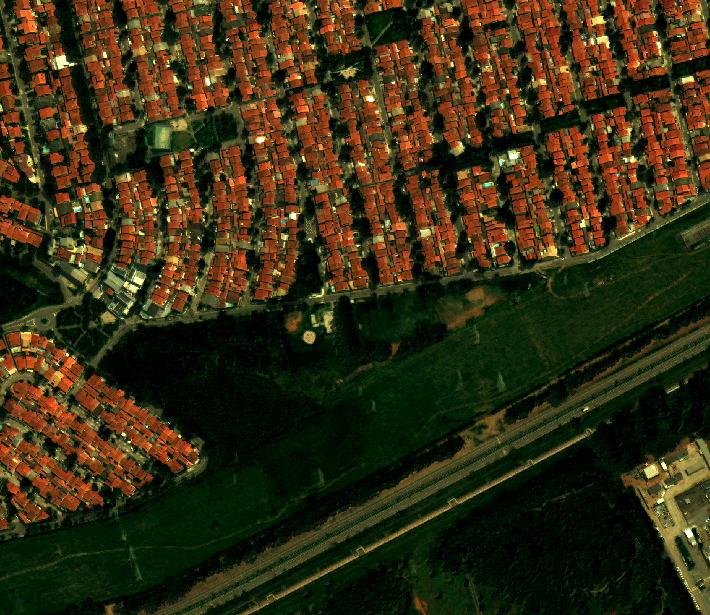 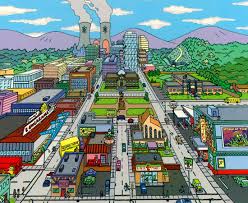 Cena
Representação Digital da Cena
O que é uma imagem Digital?
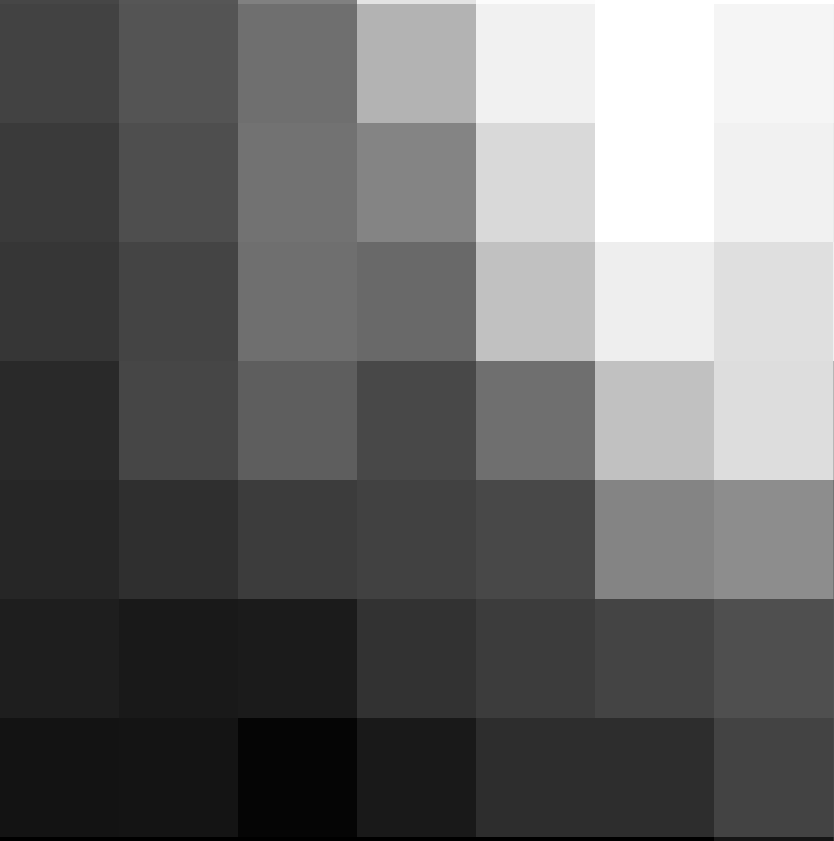 Por que processar?
Identificação e extração de informações
Transformações para facilitar a identificação de objetos de interesse
Fonte: Leila Fonseca
Sensores Passivos
Sensores Ativos
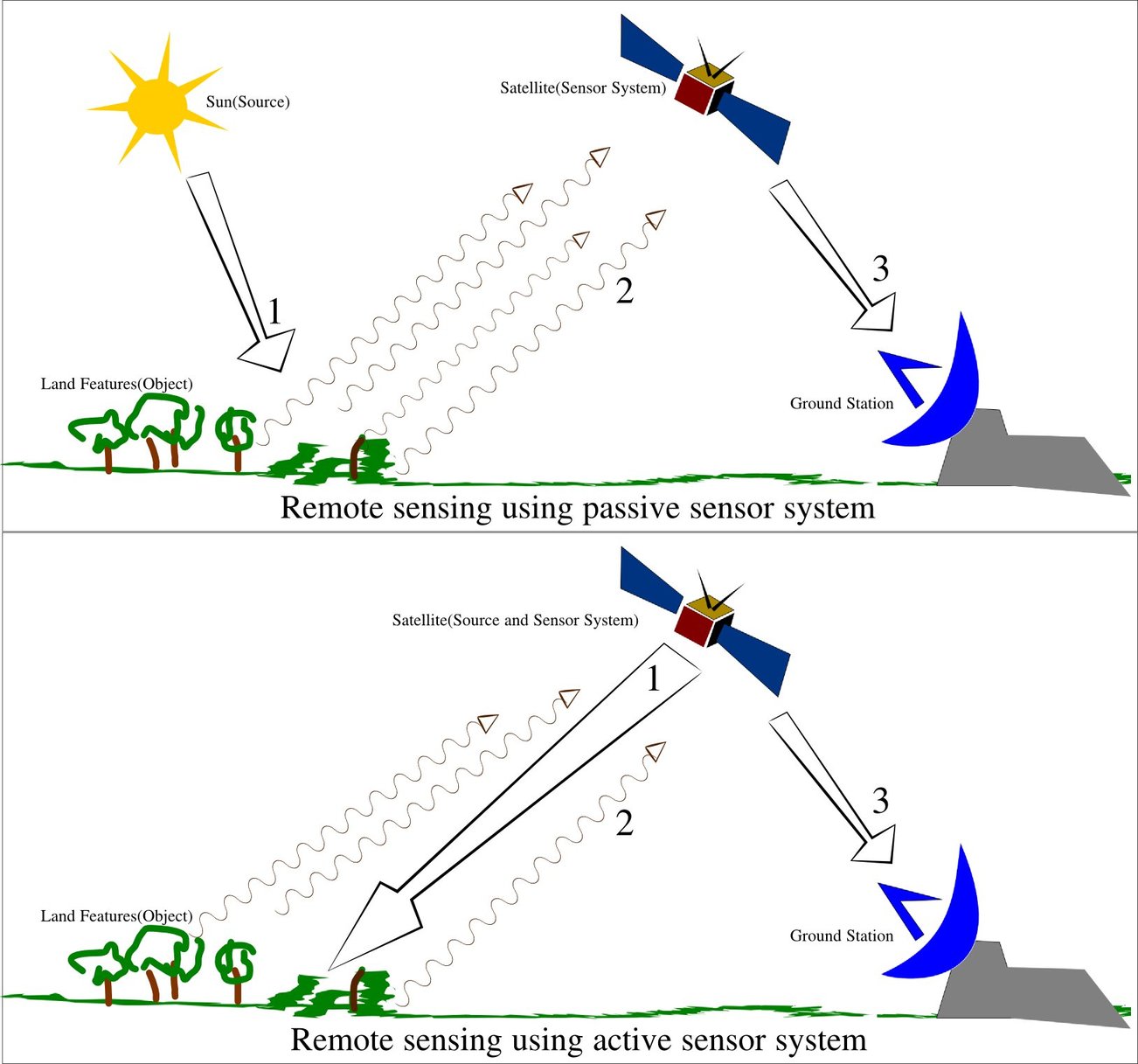 Processo de aquisição
Os sensores medem a quantidade de energia refletida ou emitida pelo alvo em várias faixas do espectro eletromagnético (bandas)
Bandas e Resposta Espectral
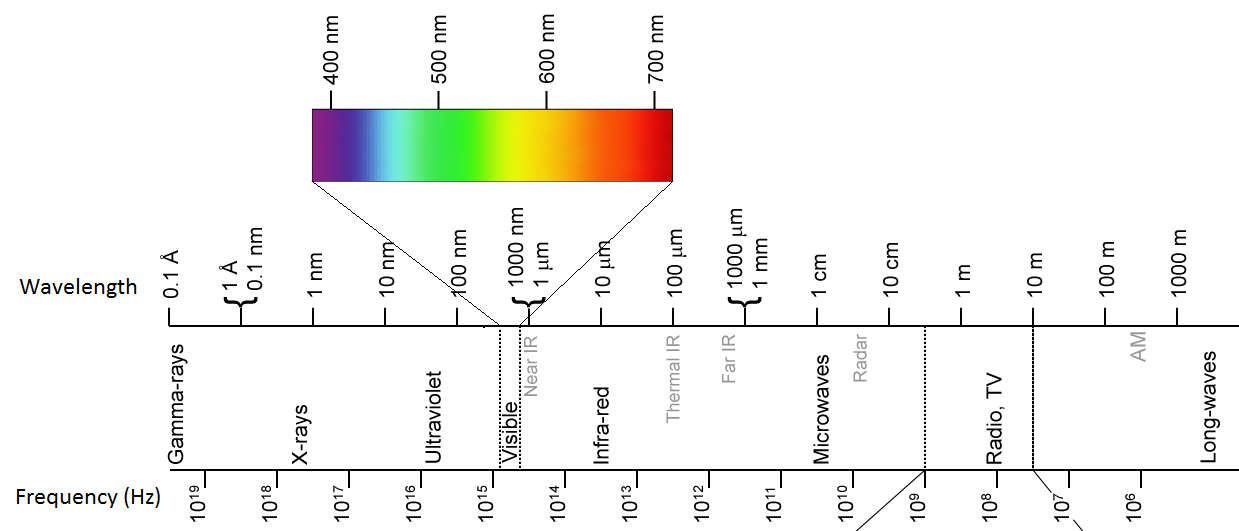 Fonte: Leila Fonseca
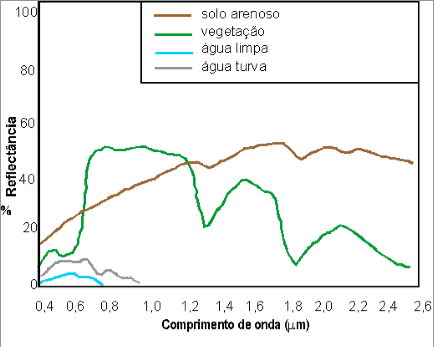 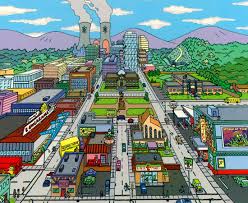 Processo de Aquisição
Elemento da Cena  Elemento da Imagem (Pixel)

Amostragem
Registra a quantidade de energia recebida na banda de interesse (Média)

Quantização
Quantidade de energia amostrada  Nível de cinza
Detector
Ótica
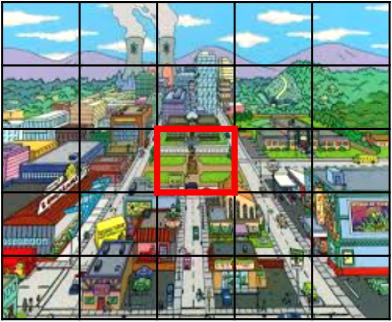 Cena (Superfície da Terra)
Resolução Espacial
Detector
Característica do Sensor

Define o nível de detalhes da imagem.

Resolução espacial de 30m  objetos com distância entre si menor que 30m não serão discriminados com boa acuidade.
Ótica
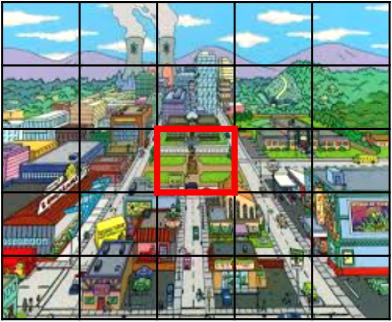 Cena (Superfície da Terra)
Tamanho de Pixel
Característica da Imagem

Define o tamanho do menor elemento da imagem.

Pode ser alterado por interpolação, porém a resolução espacial permanece a mesma
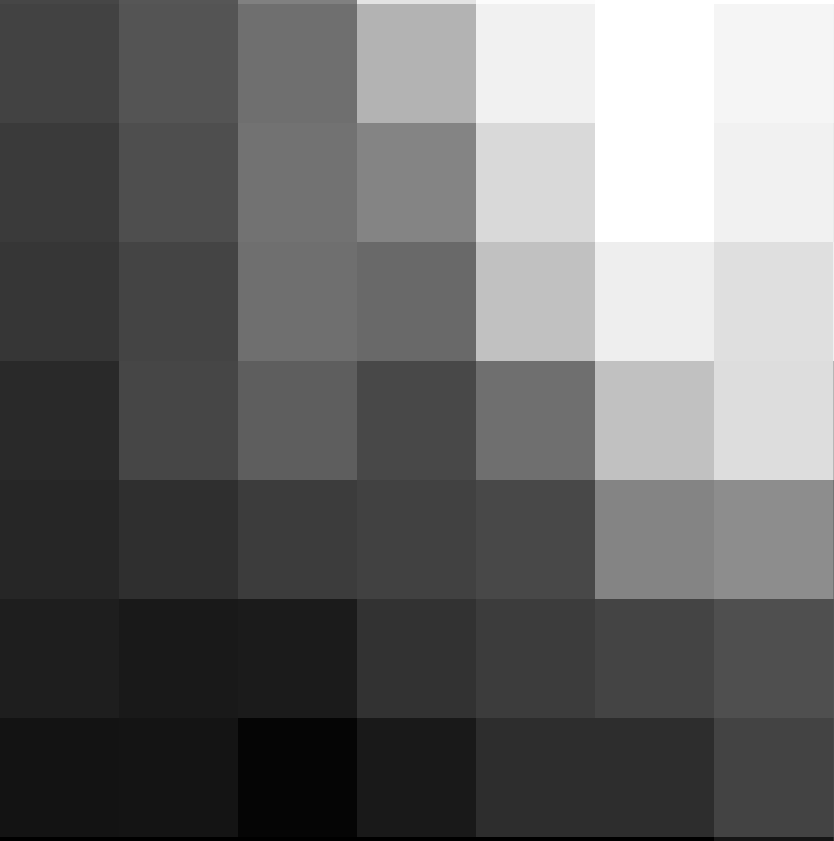 Resolução Espectral
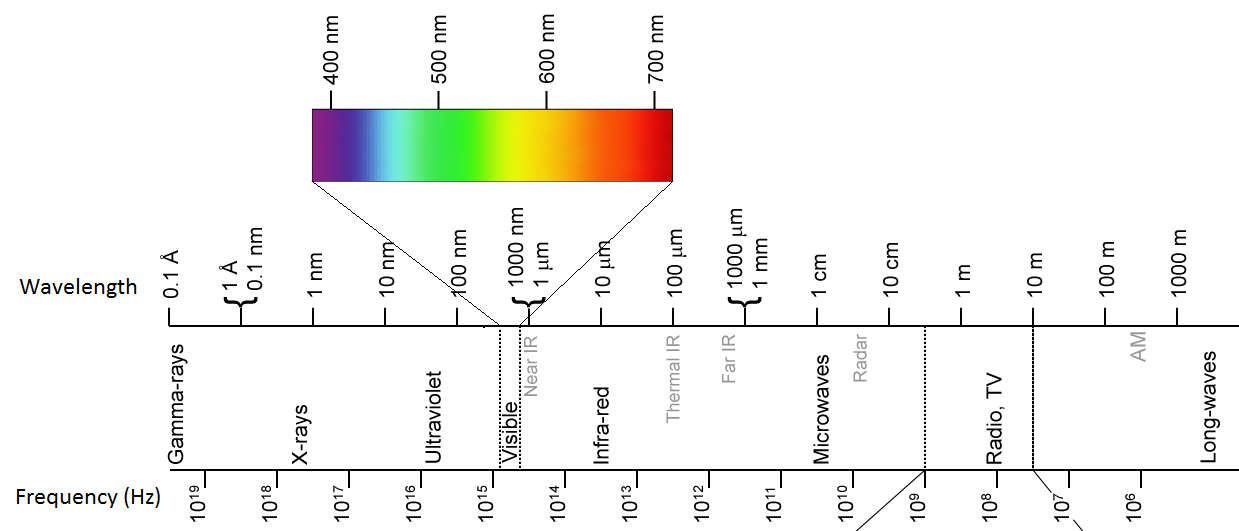 Número de bandas – Tamanho do intervalo
Resolução Temporal
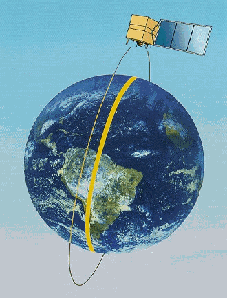 Definida pelo intervalo entre duas aquisições da mesma cena (Revisita)
Resolução Radiométrica (Níveis de Quantização)
Definida pelo Número de Níveis de Cinza aproximados na quantização
2n = 28 = 256 níveis
bits
256 Níveis (8 bits)
4 Níveis (2 bits)
2 Níveis (1 bit)
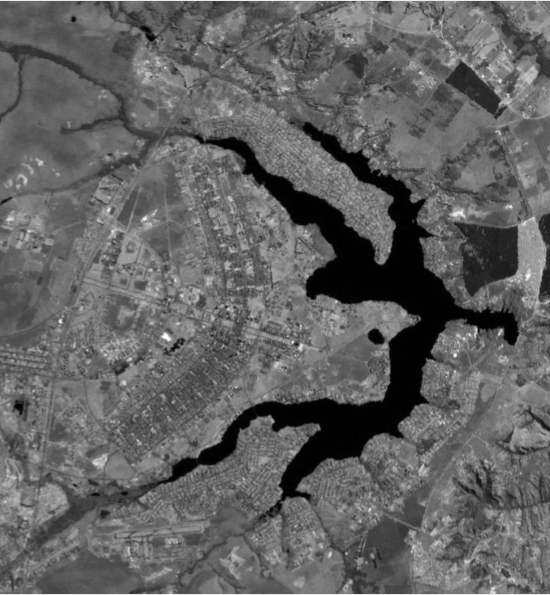 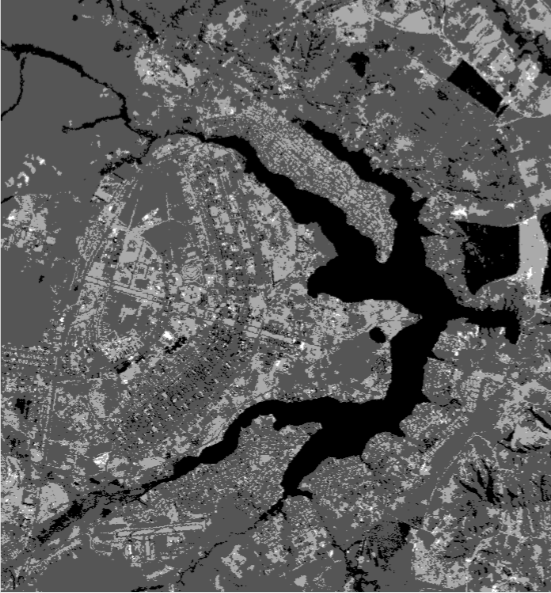 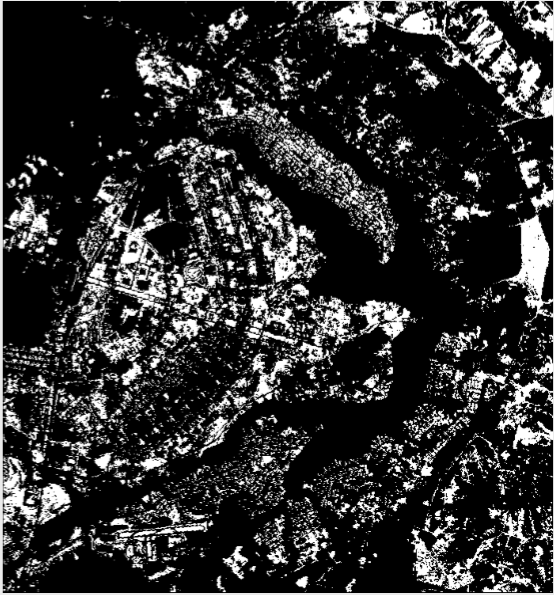 Sistema de imageamento
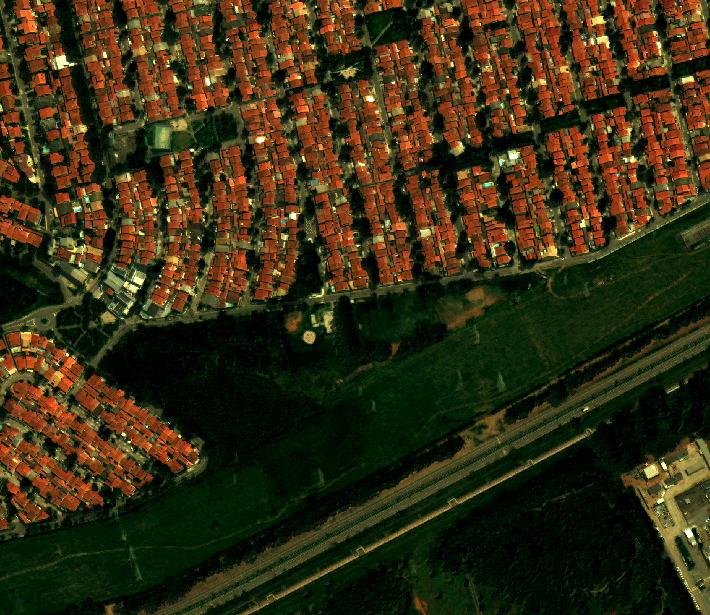 Imagem Digital
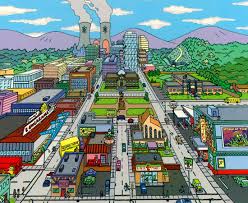 Digitalização
Atmosfera
Sensor
Cena
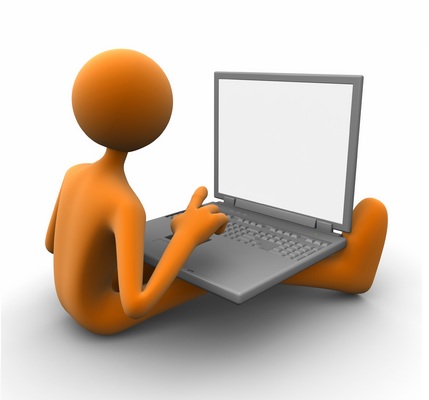 Transmissão
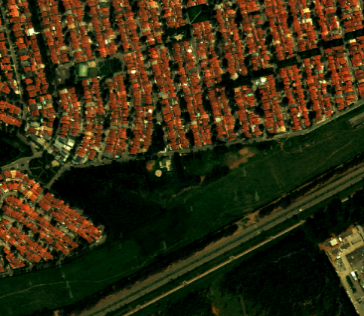 Pré-processamento
Estágios de Processamento
Imagem Digital
Correção Radiométrica
Correção Geométrica
Posicionamento
Pré-processamento
Contraste
Filtragem
Operações Aritméticas
Realce
Segmentação
Classificação
Análise
Mapas
Representação Gráfica
Propriedades do Objeto
Descrição
Níveis de pré-processamento
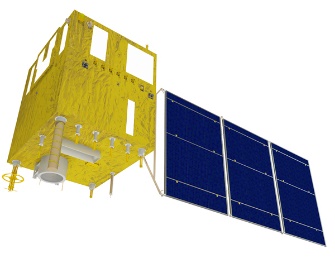 Nível 2
Nível 1
Correção Geométrica
Correção Radiométrica
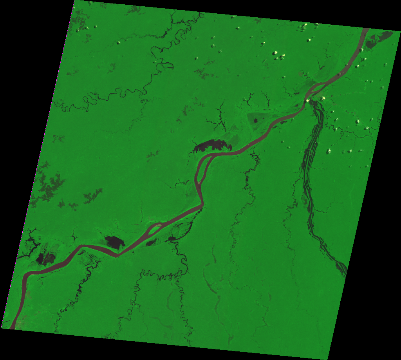 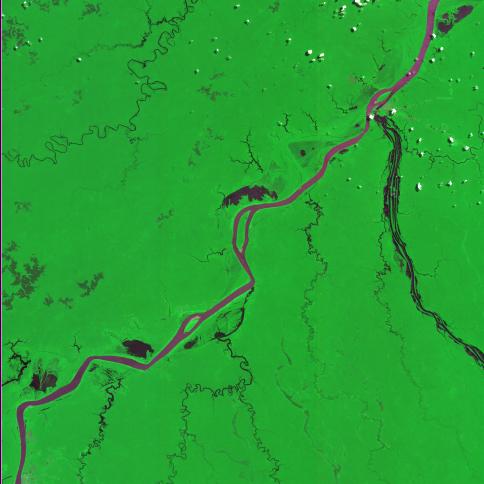 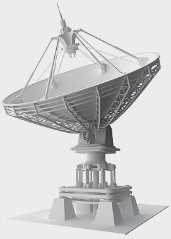 Nível 3
Ajuste Pontos de Controle
Pontos de Controle
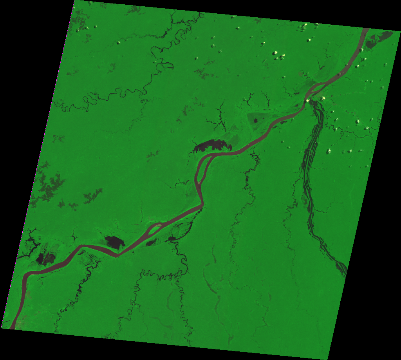 Decodificação
Parâmetros de Calibração
Dados Auxiliares
Imagem Bruta 
(Raw, GRALHA)
Ajuste entre arrays
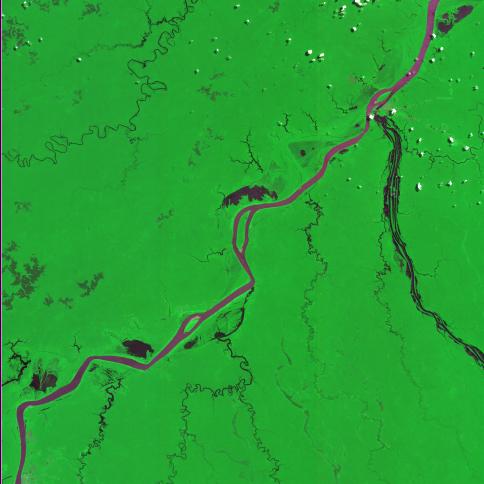 Nível 4
Ortorretificação
Modelo de Elevação
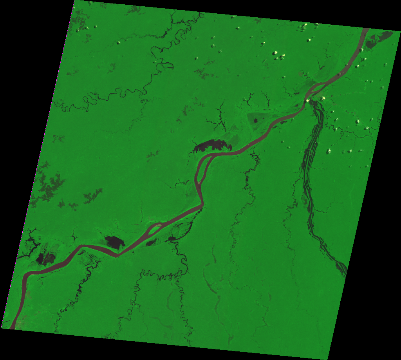 Nível 0
Realce
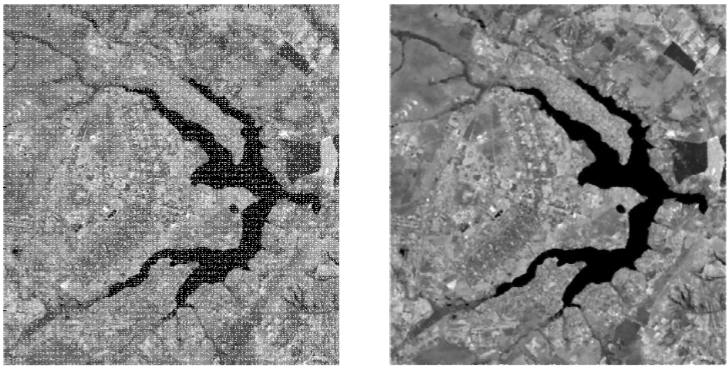 Melhorar Qualidade Visual
Destacar Feições
Remover Ruídos (Filtragem)
Resultado: Imagem melhorada
Realce Linear - Histograma
Filtro da Mediana
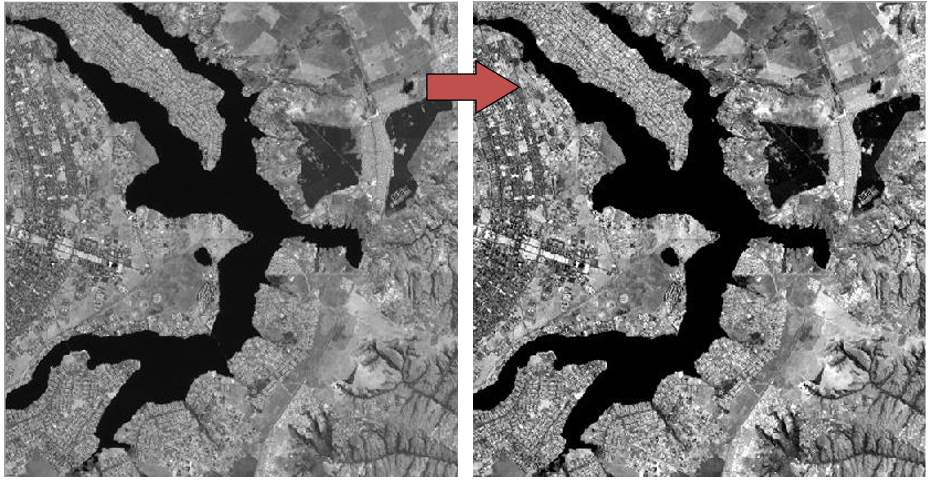 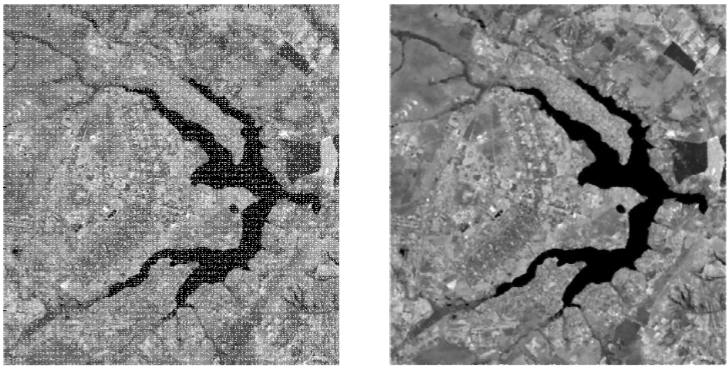 Fonte: Leila Fonseca e Thales Körting
Análise
Extração de Informações
Segmentação
Classificação
Resultado: Descrição da Imagem de Entrada (Propriedades, mapas, classes de interesse, etc)
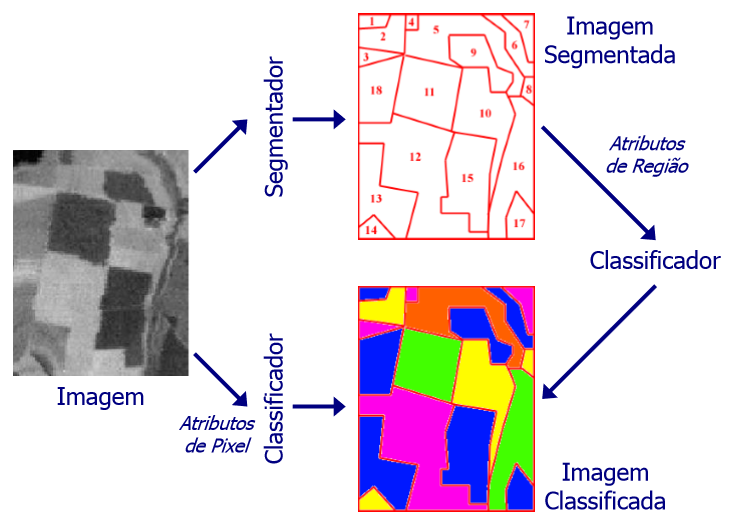 Fonte: Leila Fonseca e Thales Körting
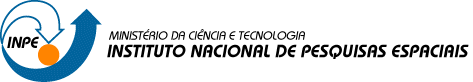 Obrigado!
CAP-378 – Tópicos em Observação da Terra
Setembro/2015